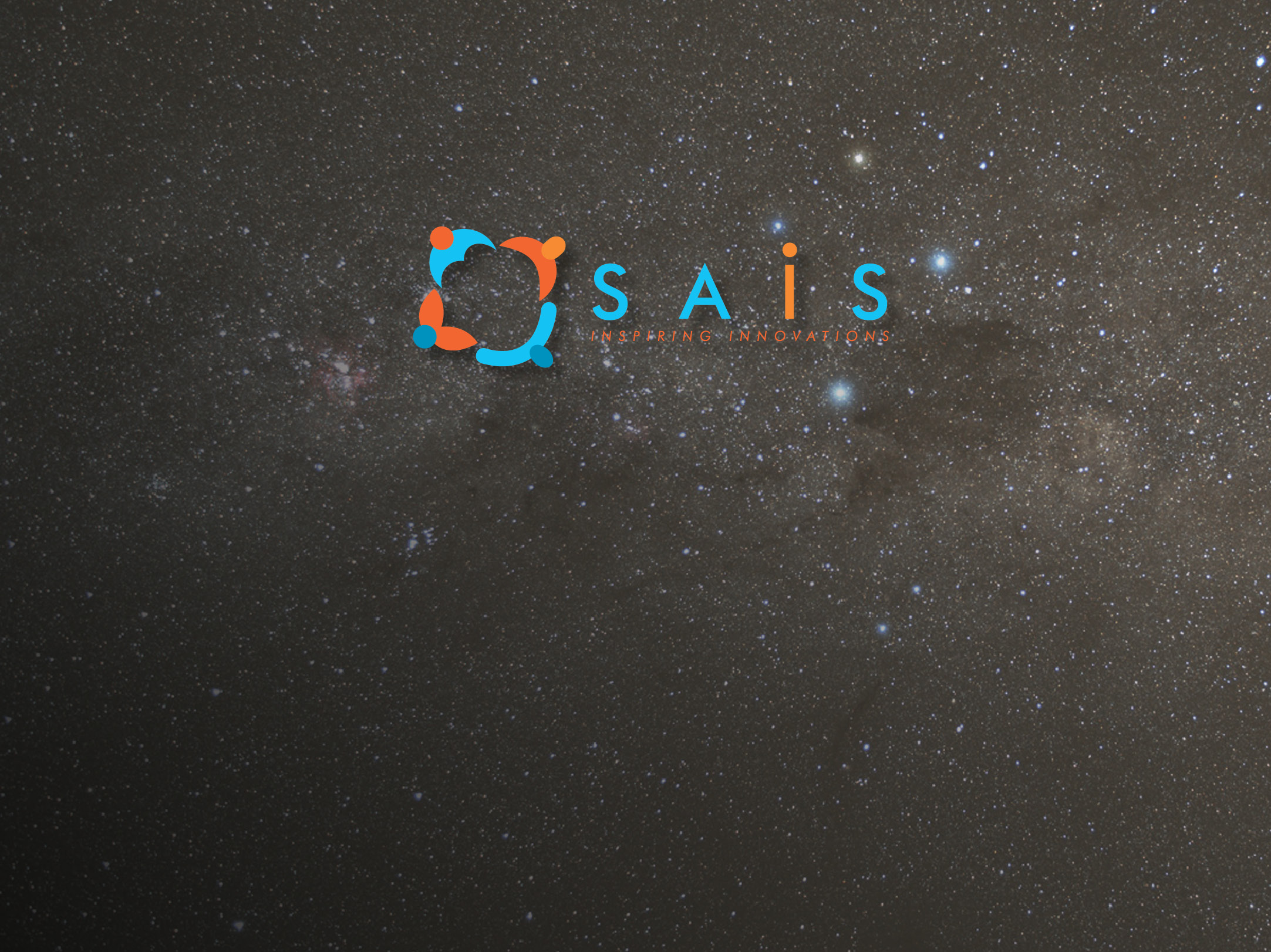 SCIENCE AND TECHNOGY PARKS; AFRICAN EXPERIENCEIASP AFRICA 2013 WORKSHOP
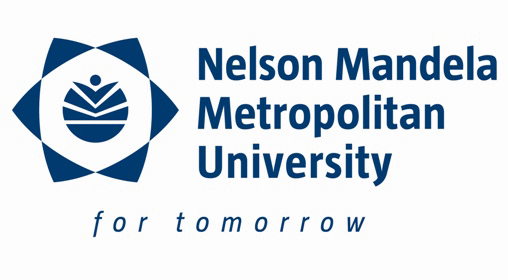 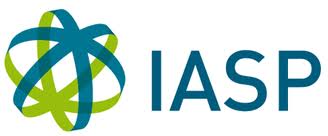 9 April  2013 | Juha Miettinen, CTA and Team Leader, SAIS
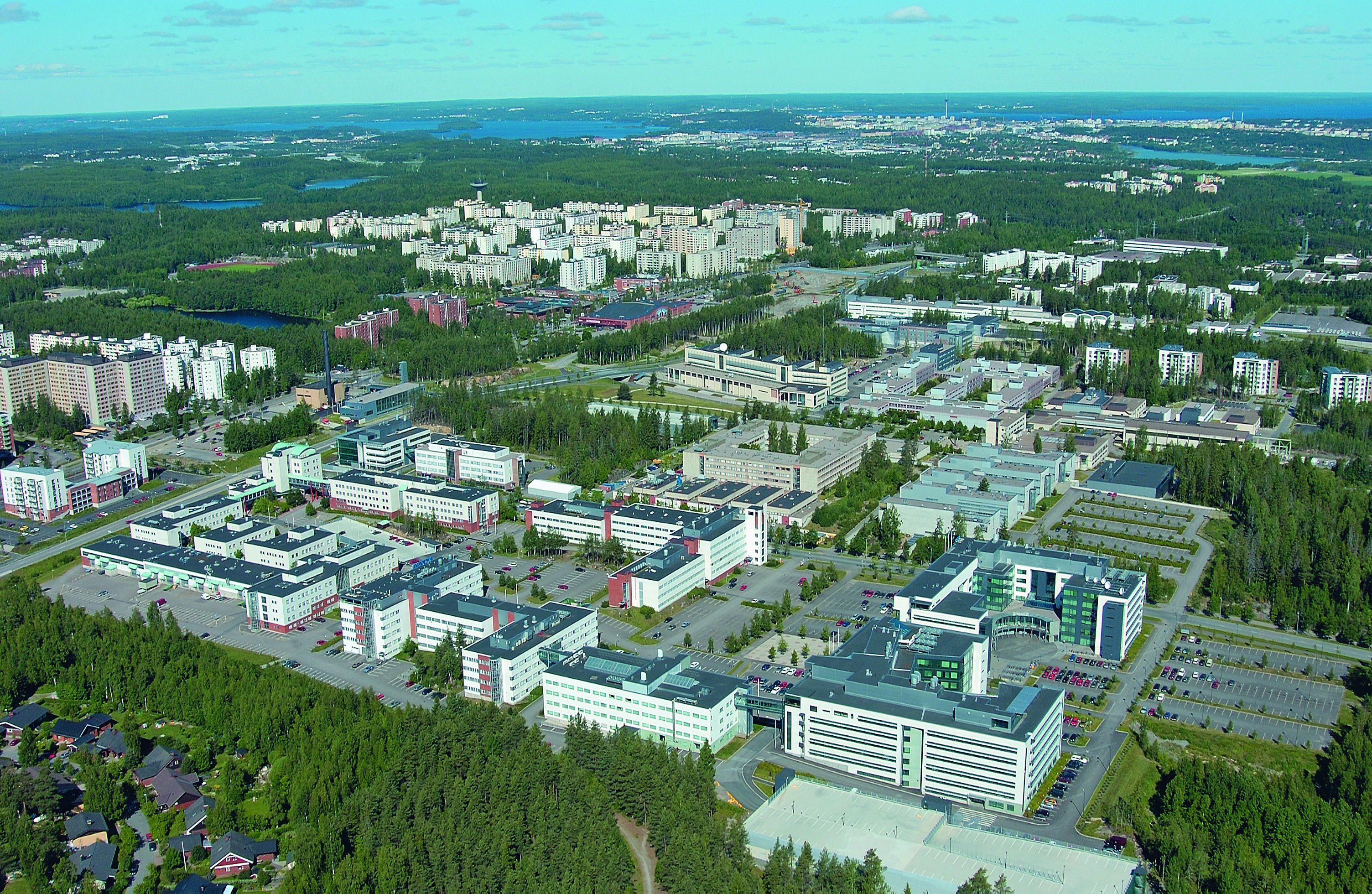 23.4.2013
2
Content outline
SAIS in a nutshell
? What kind of STPs for Africa?
Science and technology (STP) park concept
Prerequisites for STP activities in the region
Practice-based approach
Conclusions, Q and A
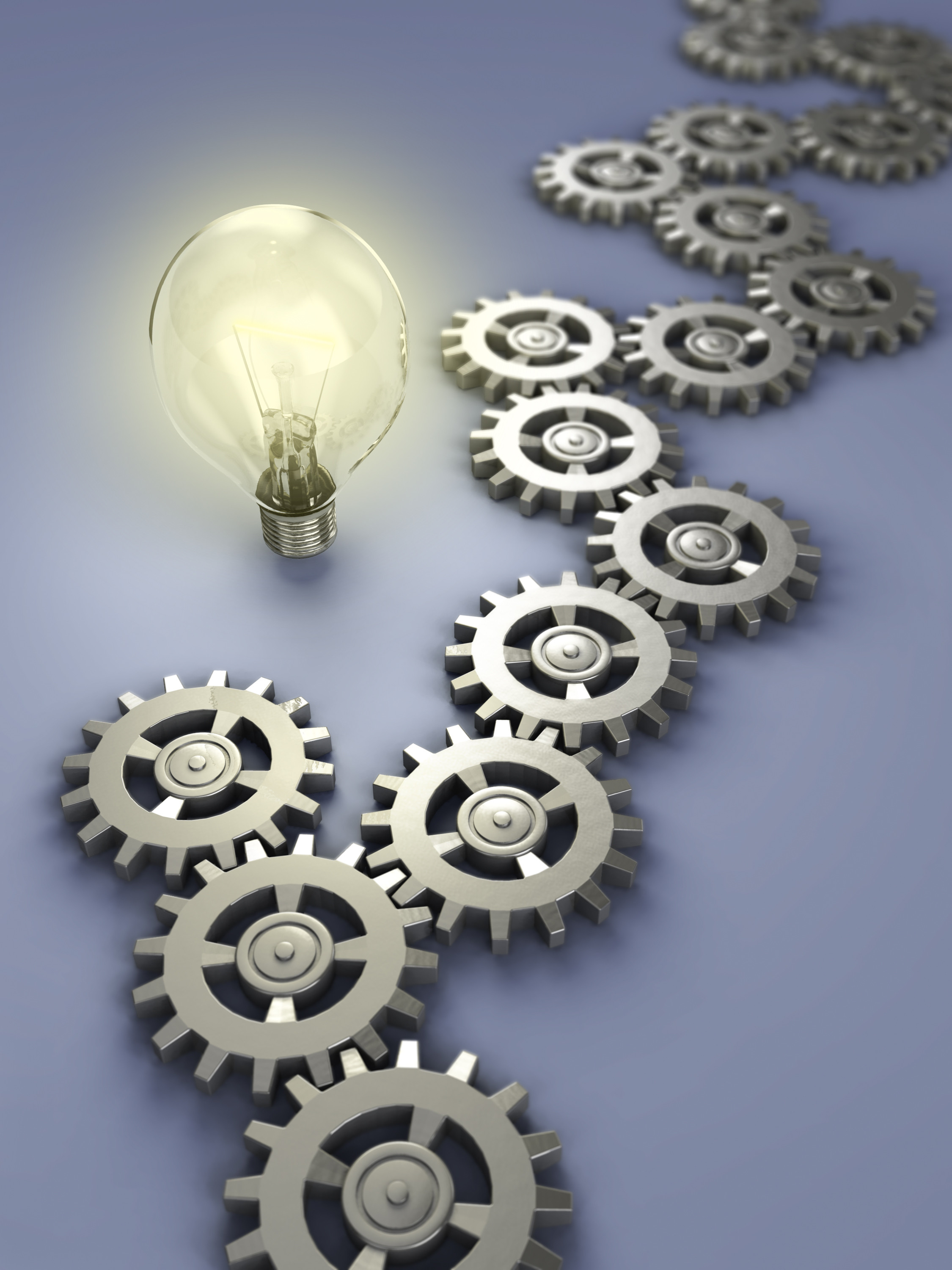 © SAIS 2012
3
SAIS Basic Facts
Project title 			Southern Africa Innovation Support Programme, (SAIS)
Focus 				To build capacity and stimulate operational elements 
					of the systems of innovations and to build practical 							platforms for implementing innovations so as to 							positively contribute to the drive for sustainable 								economic growth and reduction of poverty
Programme Area 	Botswana (BIH), Mozambique (MICTI), Namibia (NBIC), 						Zambia (NTBC) and South Africa as a knowledge partner, 						endorsed by SADC  
Duration 			4/2011- 3/2015 (four years)
Project Financing 	Ministry for Foreign Affairs, Finland
Project Budget		6,2 MEUR 
Programme Office	Windhoek, Namibia
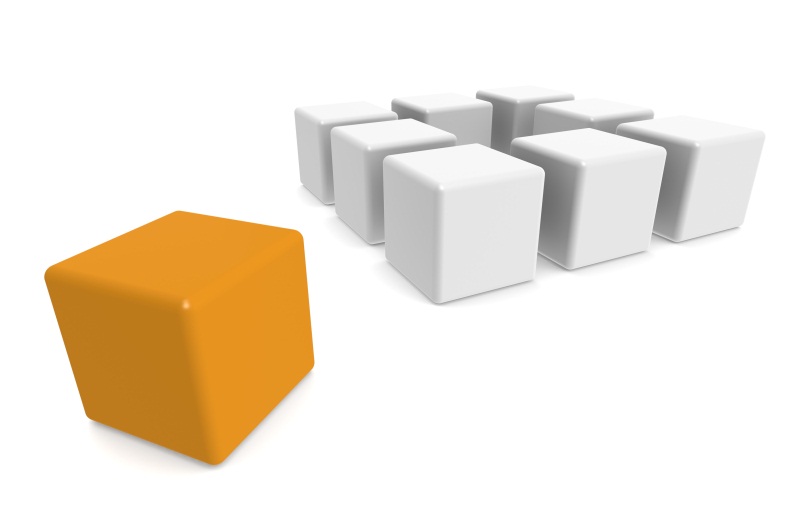 4/23/2013
4
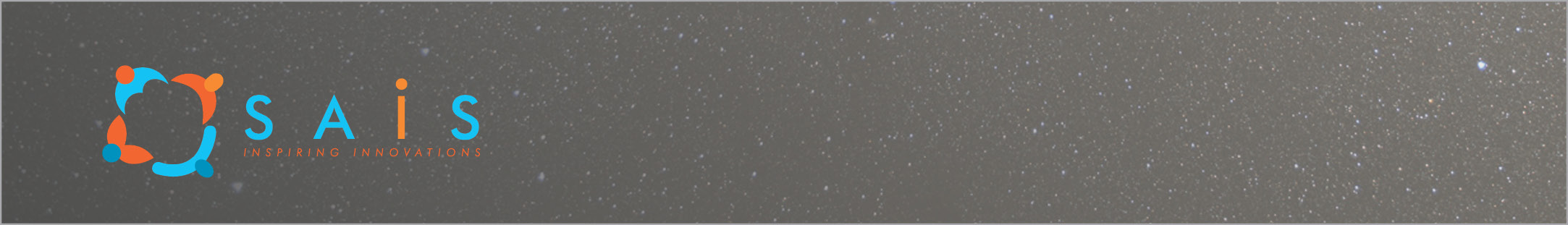 SAIS offering
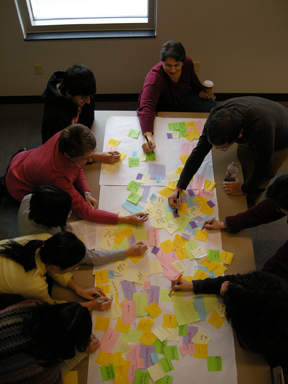 SAIS is positioning itself as the Southern Cross of Innovation – the bright constellation of innovation in Southern Africa 
SAIS wants to strengthen Contacts and Networks on national, regional and international levels
Wide-range of capacity building activities on innovation related themes
Adapting replicable initiatives across countries
‘Seed Money’ Financing for setting and 
	ramping up joint projects
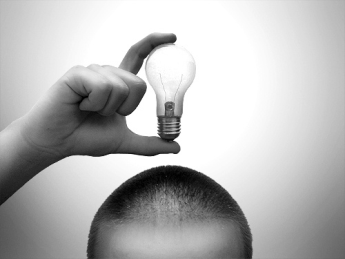 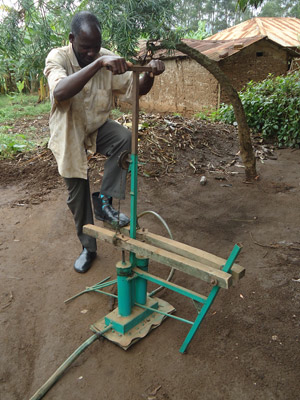 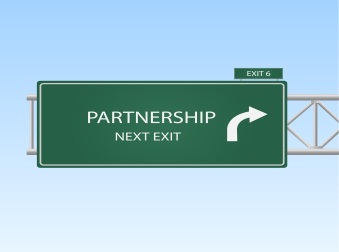 © SAIS 2012
5
STP definition
Science parks offer a high-quality operational environment for technology-oriented companies. The main tasks include the establishment, acceleration and internationalization of business activities in close contact with universities. Science parks offer business development and networking services,plus synergy and image benefits.
IASP: 15 members from Africa out of 400+ members
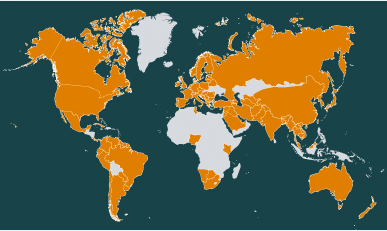 Source: IASP webpage
4/23/2013
6
BUG approach and STPs
Government
STPs
Business
Universities
23.4.2013
7
Prerequisites for STP activities in the region
Scientific output and production quite thin
Scarcity of new applicable / commercialized technologies   
Innovation and collaboration culture not very well developed
(New) Knowledge-based and technology-oriented companies do not emerge that much
Scarce skills base for knowledge-based enterprises to e.g. set up R&D labs ->one cannot attract multinationals without unique skills set
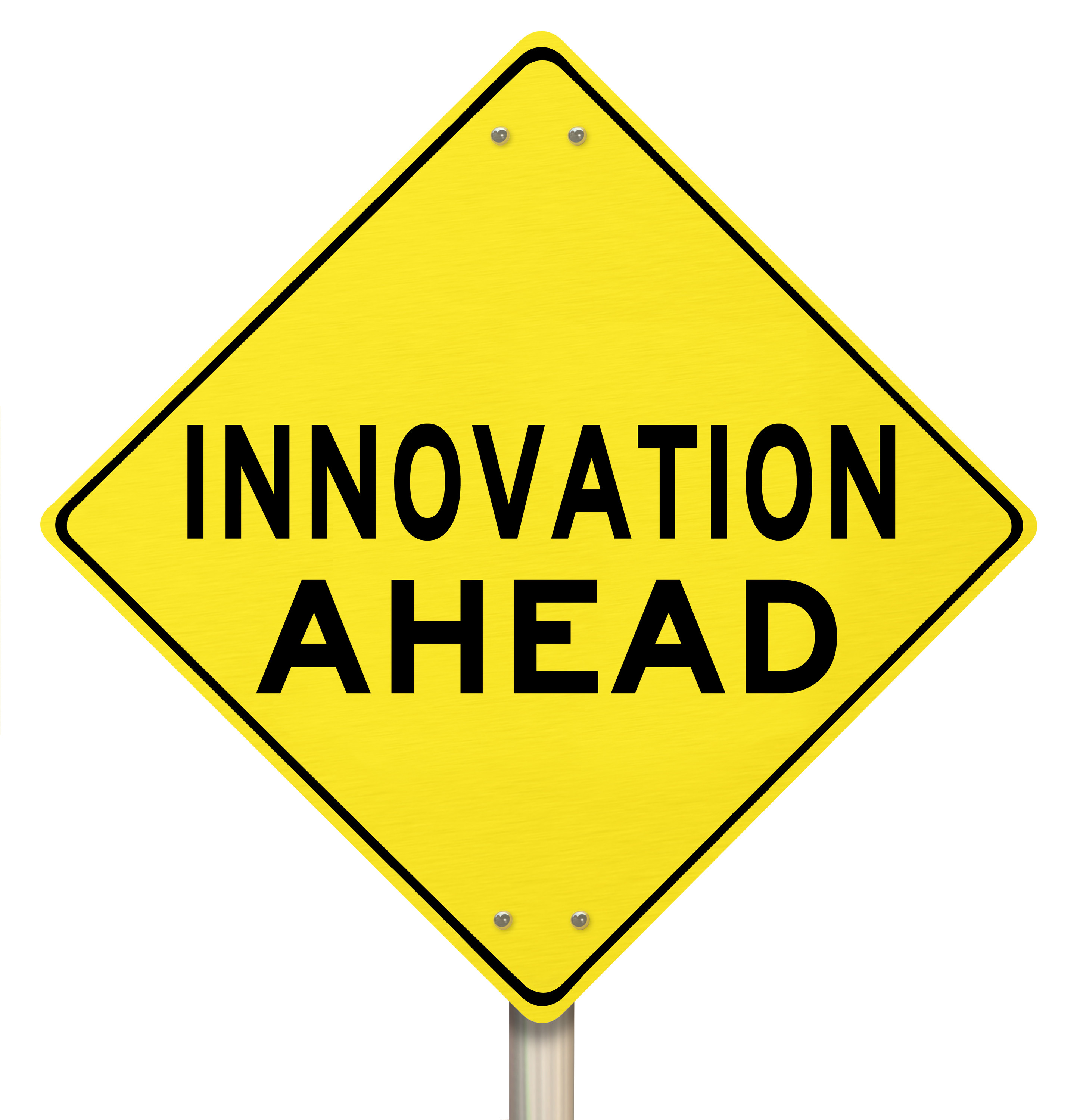 We have to find another approach and route?
4/23/2013
8
BUGC approach
BUSINESS
UNIVERSITY
African Innovation 
Parks/Hubs
CIVIL
SOCIETY
GOVERNMENT
LOCAL MARKETS
Interplay and interconnections between different players in nurturing innovation ecosystem
23.4.2013
9
[Speaker Notes: Too complicated??]
Innovation hubs for Africa
Still some focus on ‘traditional’ STPs as knowledge-economy flagships
Innovation Hubs should not predominantly be science-driven and university-based /driven
Not government driven, but with a balanced ownership structure
Practice-based innovation approach: solutions for the community and local market
Multipolar / scattered model with many innovation cells rather than one/few huge complex(es)
Small units close to the community with strong community involvement
Co-creation spaces, open innovation approach
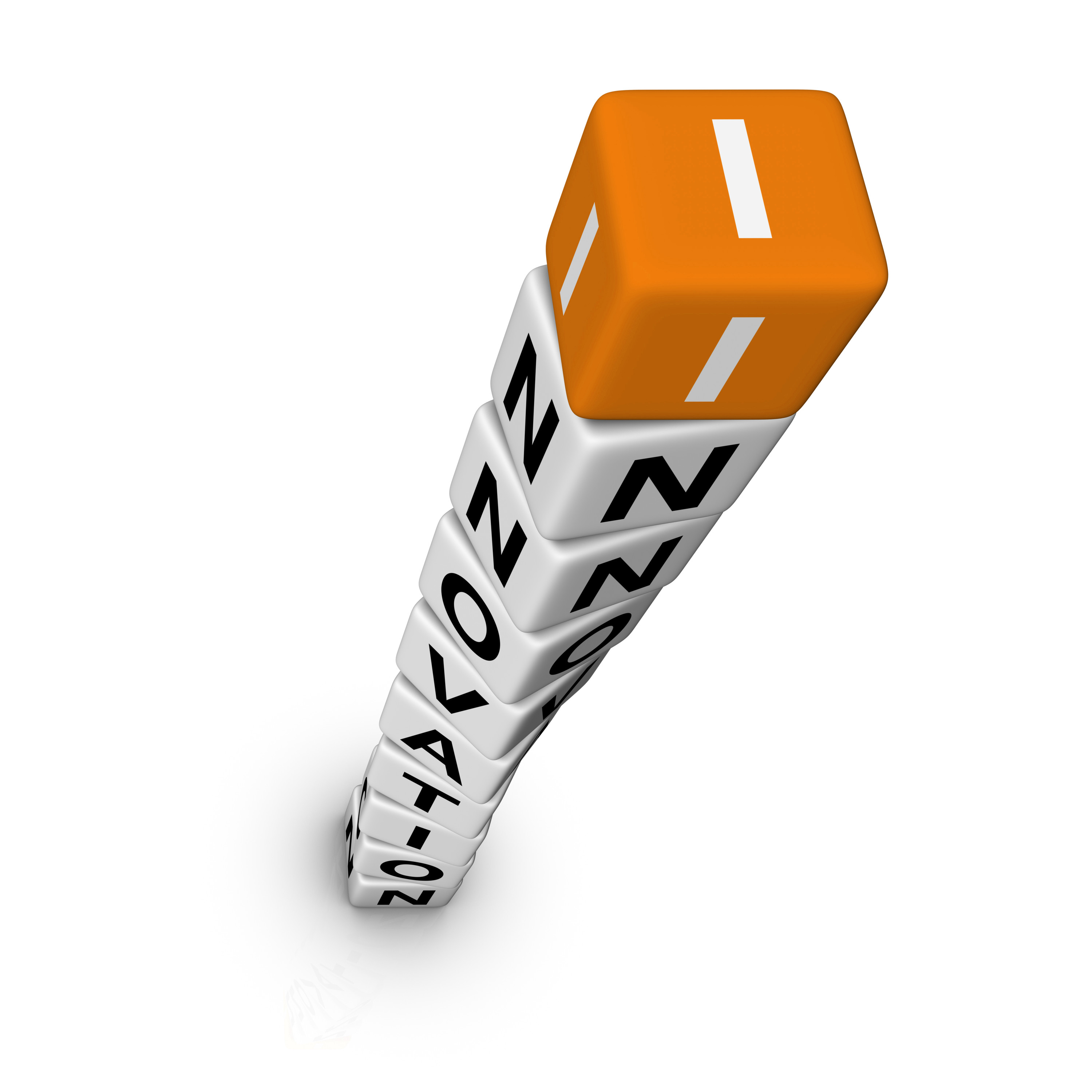 © SAIS 2012
10
Summary
New STP concept(s) needed for Africa – not that much science-led; small-scale experimenting and piloting starting from the content rather than concrete
Practice-based innovation approach; near the communities
Scattered network of Innovation hubs rather than master STPs
STP issues have been one of the focus areas within SAIS and SAIS is willing to come to the party also in the future
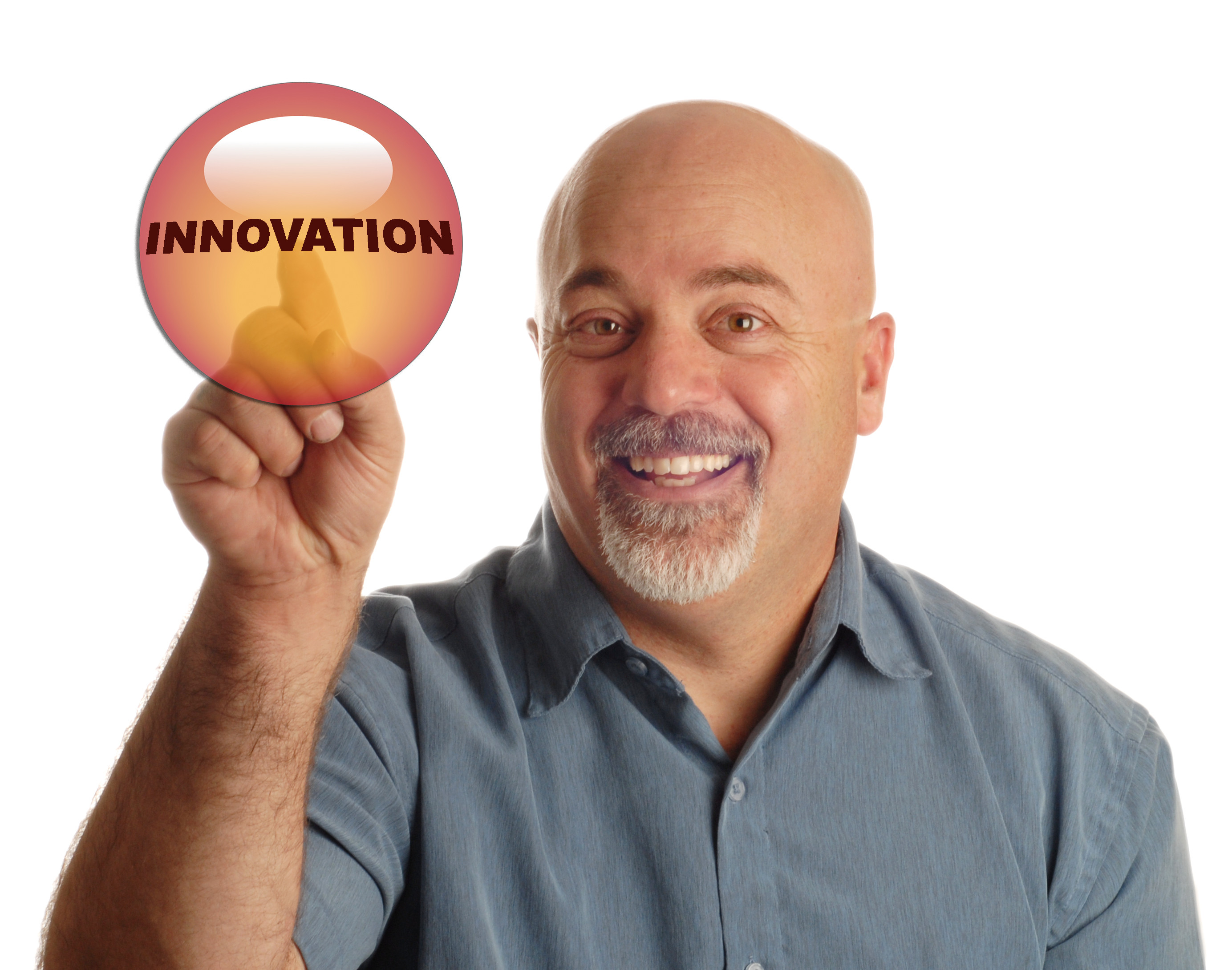 © SAIS 2013
11
I thank you for your attention
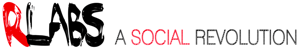 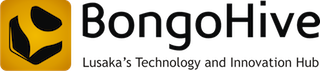 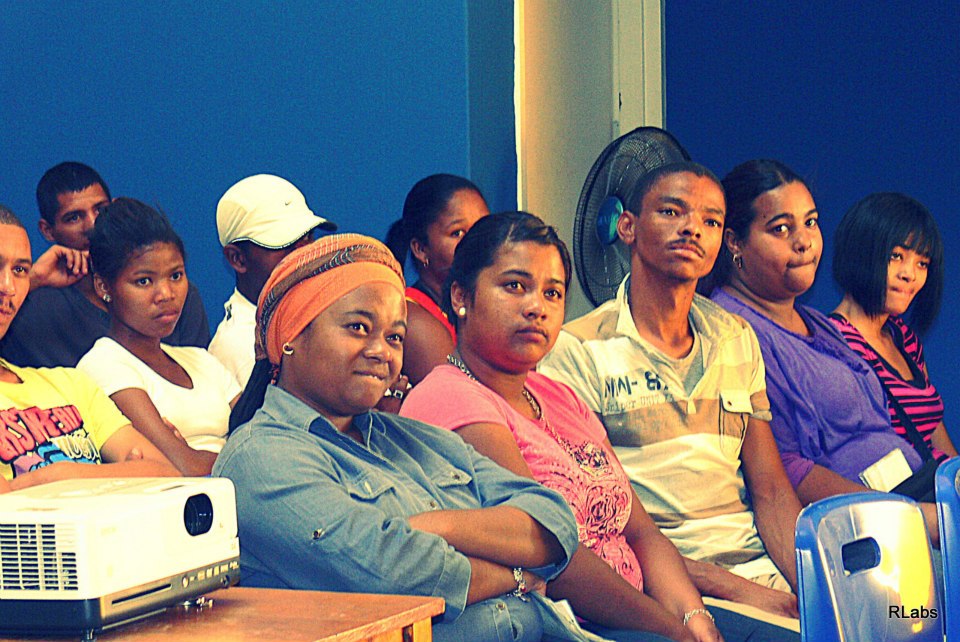 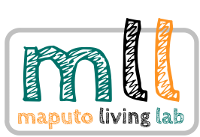 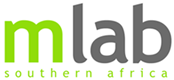 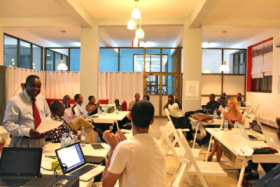 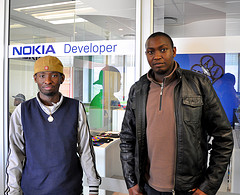 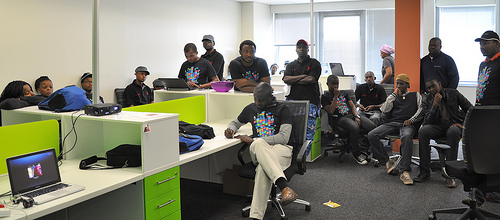 © SAIS 2013
12